Progress on self-consistent
 meta-gga PAW datasets from ATOMPAW

Natalie Holzwarth, Physics Dept., Wake Forest U. 
Winston-Salem, NC, USA

Collaborators:    Marc Torrent,  CEA   
           also  Michel Côté and Surya Timilsina,  U. Montreal

Acknowledgements: NSF DMR-1940324, WFU DEAC cluster
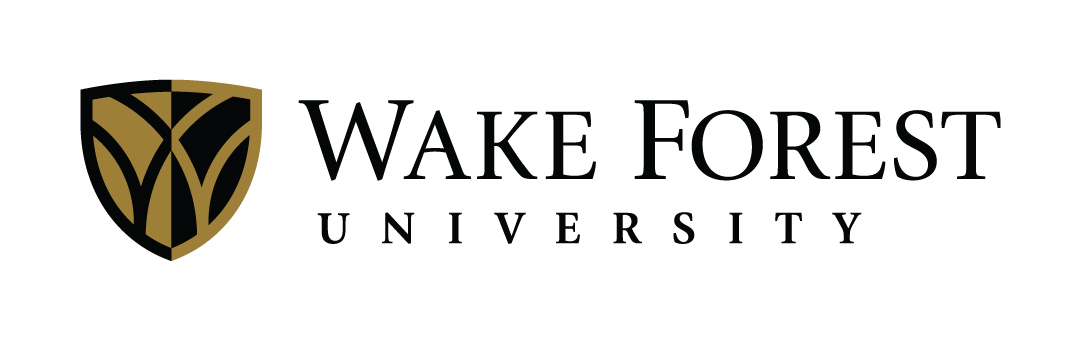 Outline
Motivation and brief history
Numerical issues associated with SCAN functional
Self-consistent atomic solver and results for r2SCAN
Pseudopotential construction methods for meta-GGA and results for r2SCAN
Summary and outlook
6/1/2021
ABINIT Developer Workshop 2021
1
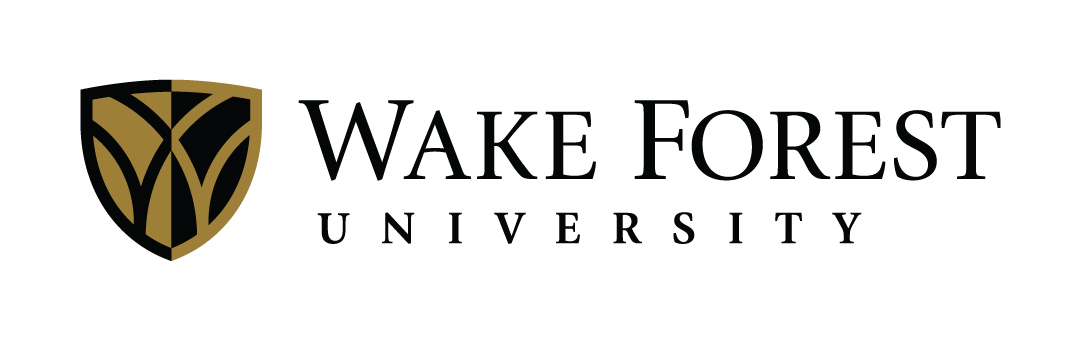 To do list
Develop a self-consistent all electron atomic solver for the generalized Kohn-Sham equations needed to evaluate exchange-correlation functionals having the   meta-GGA form.

Adapt pseudization schemes for basis and projector functions for use in the generalized Kohn-Sham formalism.

Test and evaluate.
6/1/2021
ABINIT Developer Workshop 2021
2
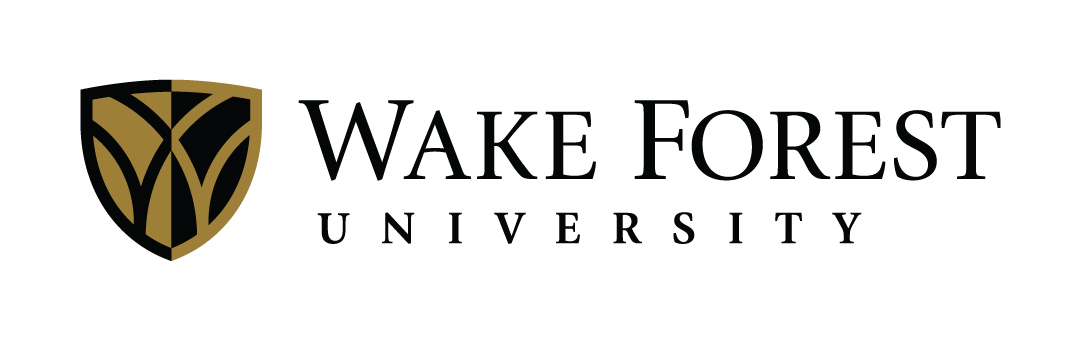 Motivation and brief history –
As density functional theory develops, new exchange correlation functionals are frequently proposed and, thanks to Libxc  (Marques et al.   Comp. Phys. Comm. 183, 2272 (2012), Lehtola et al.  Software X 7, 1 (2018)), they can be incorporated into various codes.
The meta-GGA functional form adds the kinetic energy density into the functional;  considerable improvements in DFT prediction of materials properties has been reported within the context of  “generalized” DFT (Yang et al. PRB  93, 205205 (2016))
“SCAN” form of meta-GGA -- “Strongly Constrained and Appropriately Normed Semilocal Density Functional”  (Sun et al.  PRL 115, 036402 (2015)) demonstrates improved materials prediction for a variety of systems; >950 citations as of 5/2021.
6/1/2021
ABINIT Developer Workshop 2021
3
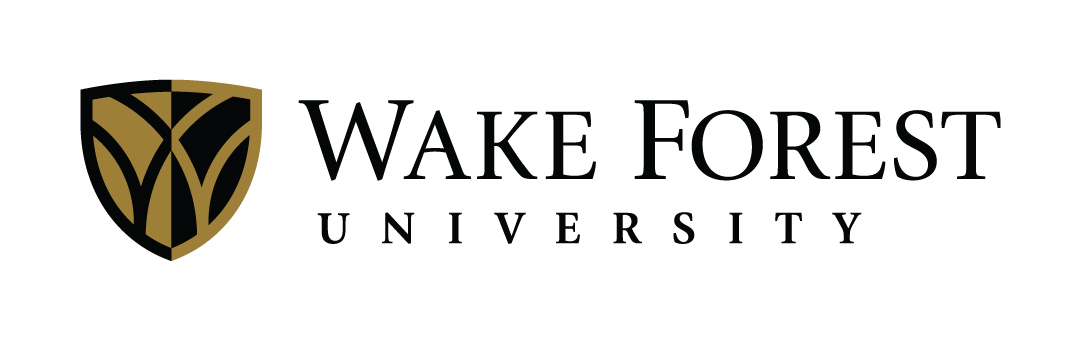 Motivation and brief history – continued --
However, most of the SCAN results were obtained using codes with localized basis sets or VASP which appears to use a special form of SCAN functional.
Several authors reported numerical difficulties in using plane wave codes with the SCAN functional (Yao et al.  JCP 146, 224105 (2017), Bartók et al. JCP 150, 161101 (2019) & rSCAN)
We found that the effective potentials for the  SCAN form analytically diverges in regions of space where the radial wavefunction decreases exponentially.
A revised functional was introduced by the Tulane and Temple groups (“Accurate and Numerically Efficient r2SCAN Meta-Generalized Gradient Approximation”, Furness et al., J. Phys. Chem. Lett 11, 8208 (2020)).
6/1/2021
ABINIT Developer Workshop 2021
4
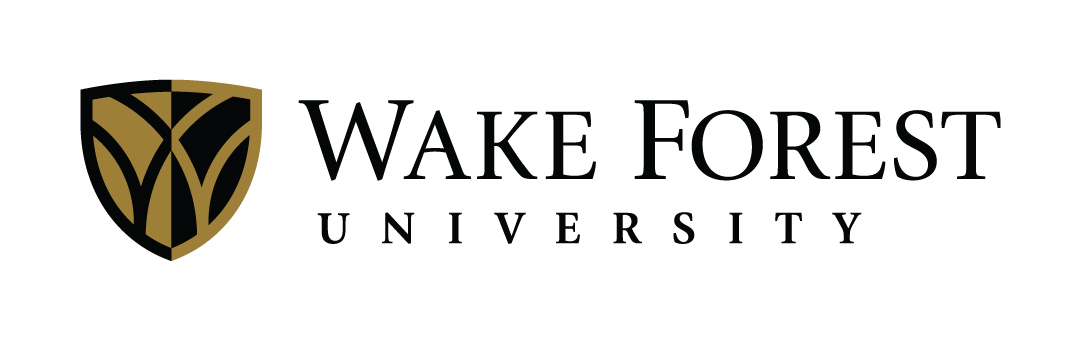 Functional form of Vxc(r) for textbook model of He atom
thanks to L. Schiff,
Quantum Mechanics
(1955)
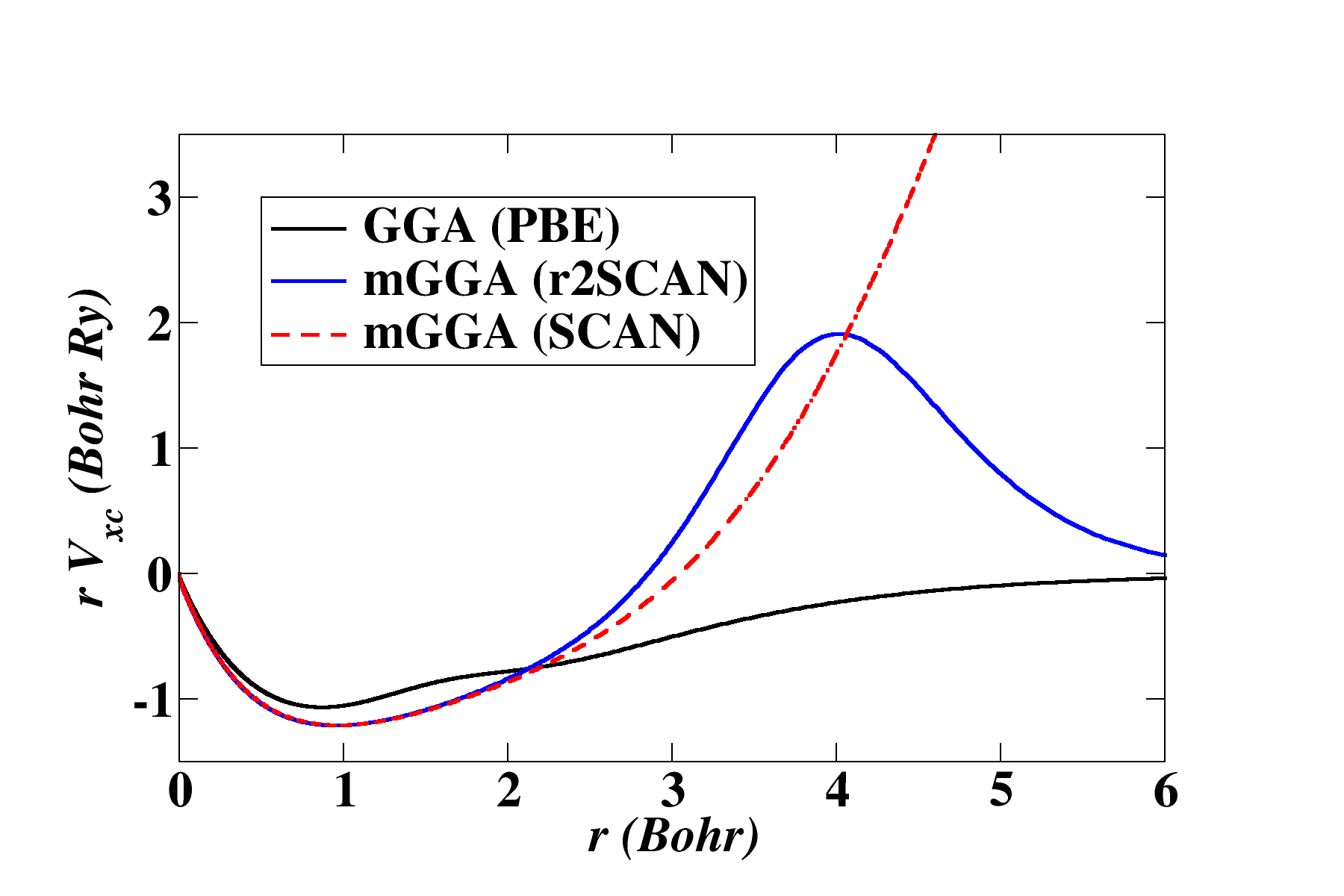 Unphysical behavior of  Vxc(r) for SCAN 
discouraged further development.
Better behavior of  Vxc(r) for r2SCAN allowed for resumption of project.
6/1/2021
ABINIT Developer Workshop 2021
5
With the introduction of the r2SCAN functional, 
work on developing a self-consistent atomic solver for meta-GGA formalism resumed.
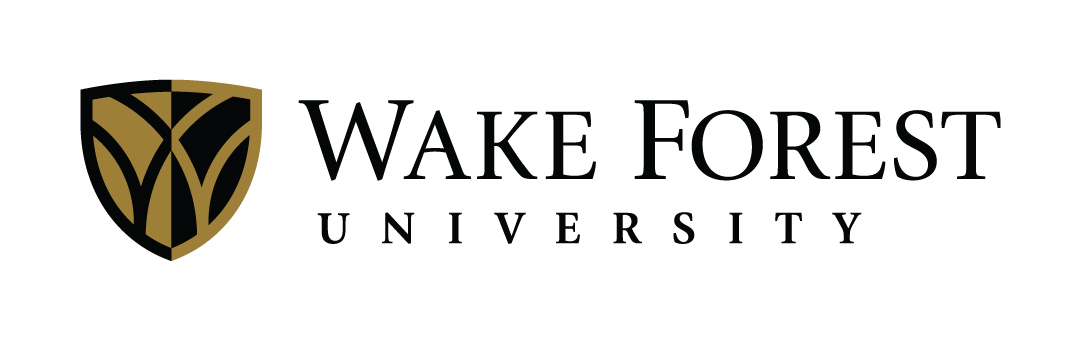 dimensionless
“kinetic potential”
6/1/2021
ABINIT Developer Workshop 2021
6
Some details for spherical atom
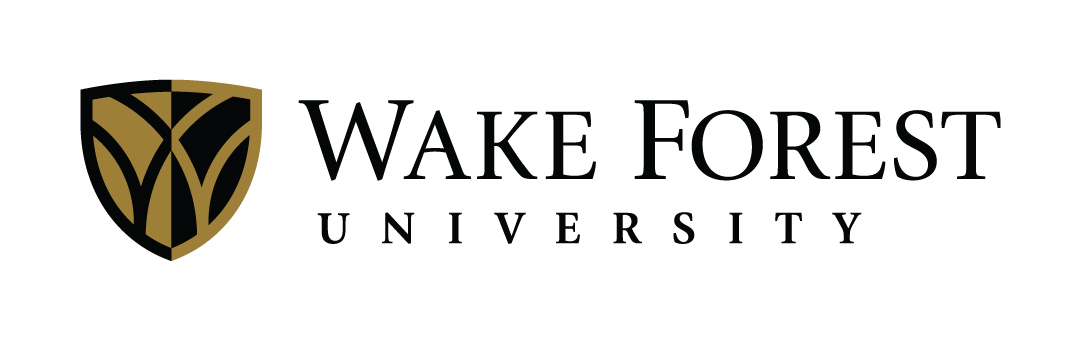 occupancy for state nili
6/1/2021
ABINIT Developer Workshop 2021
7
Differential equations  to solve numerically
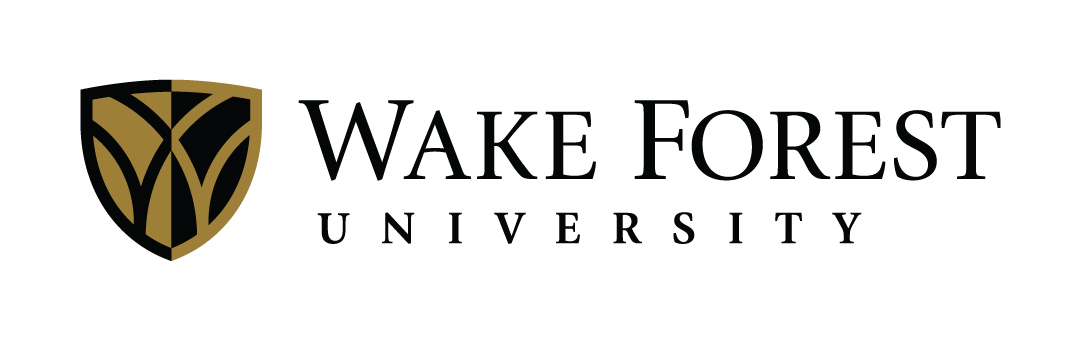 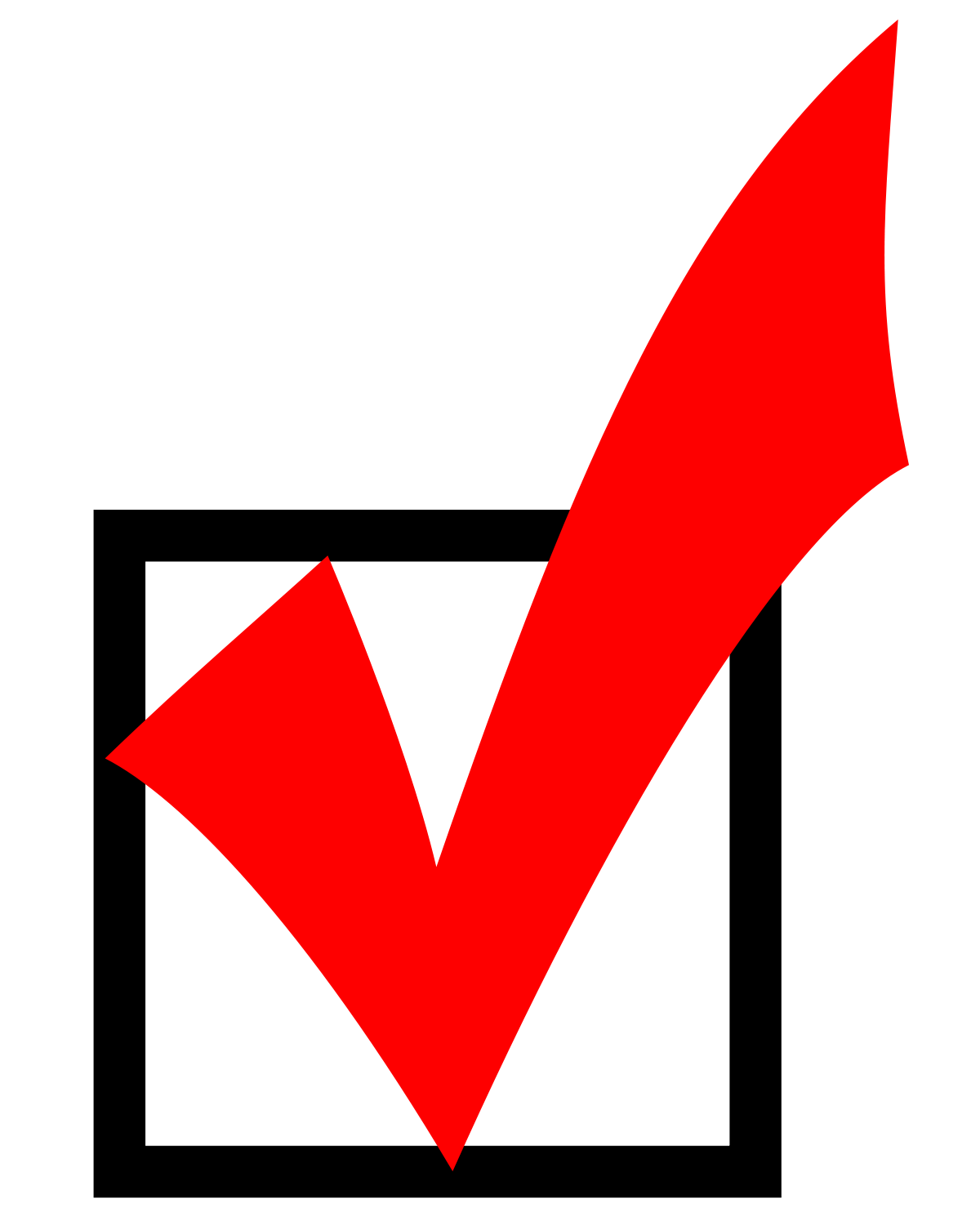 in ATOMPAW
6/1/2021
ABINIT Developer Workshop 2021
8
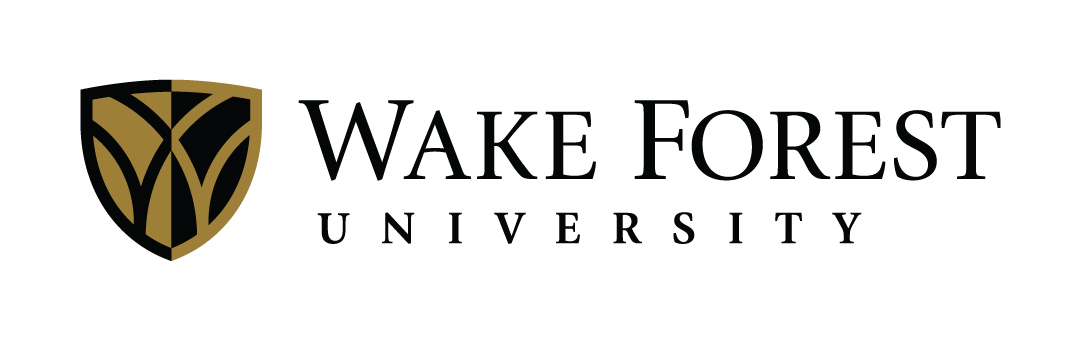 Some further details –
In developing the self-consistent atomic solver, we found some further numerical issues with r2SCAN which could be ameliorated by making one further small change in the formulation.
6/1/2021
ABINIT Developer Workshop 2021
9
Comparison of self-consistent r2SCAN potentials
for atomic S with h=0.01 and h=0.001.
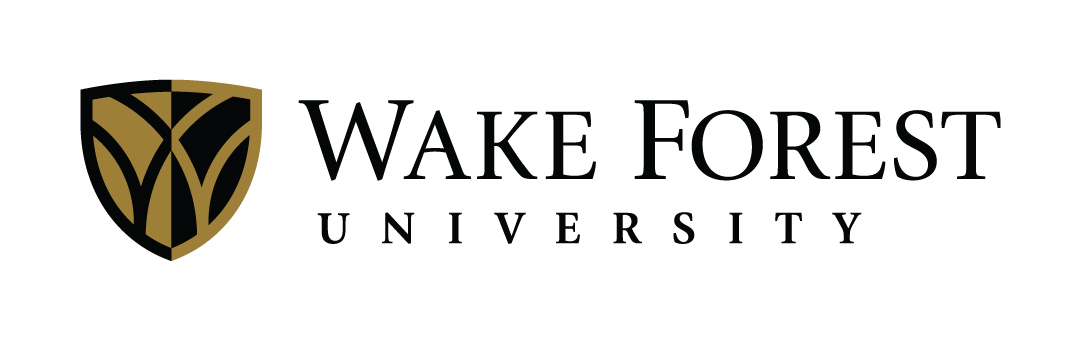 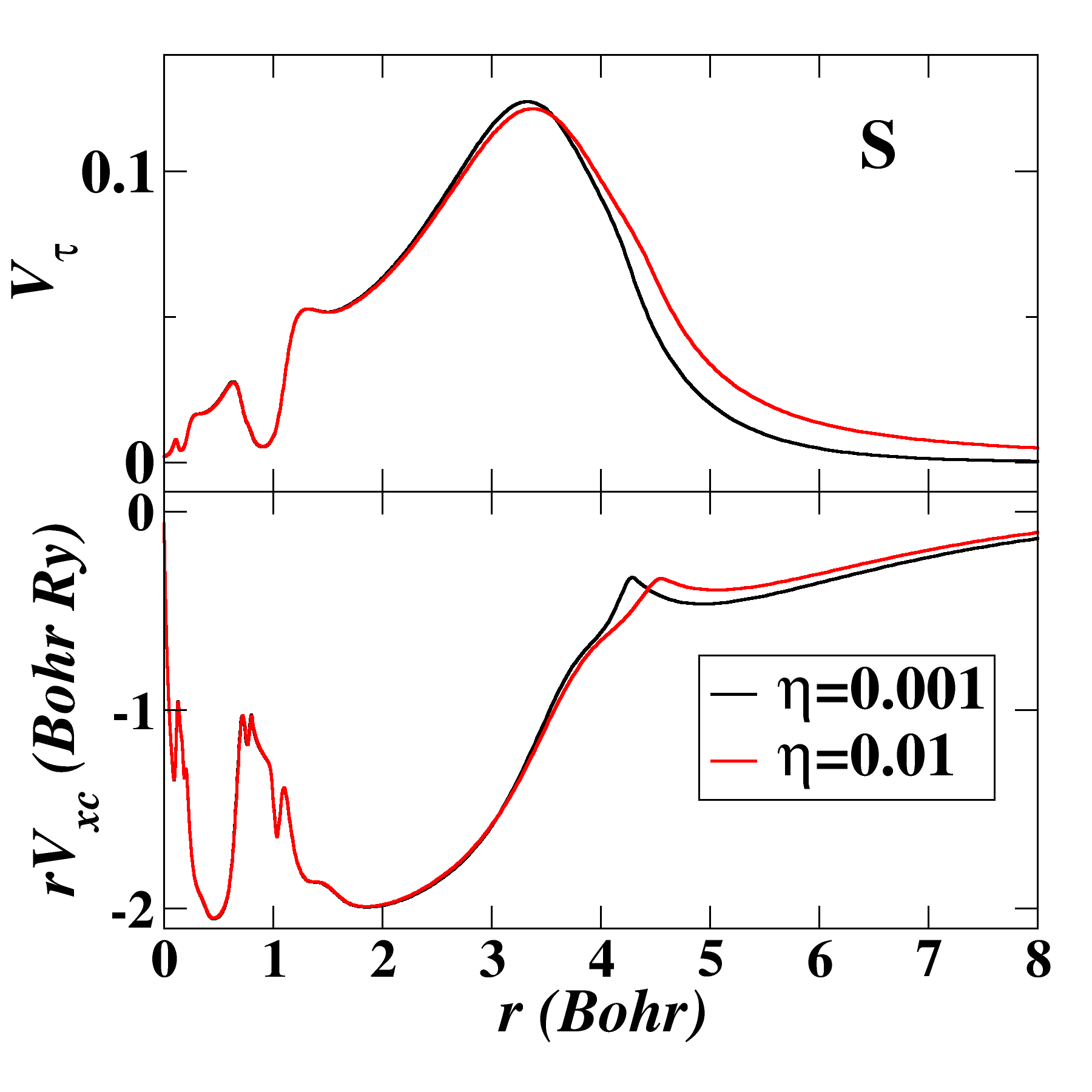 6/1/2021
ABINIT Developer Workshop 2021
10
Some results for   Vt(r) 
      comparing r2SCAN h=0.01 (Furness, 2020)
      with   rSCAN (Bartók, 2019)
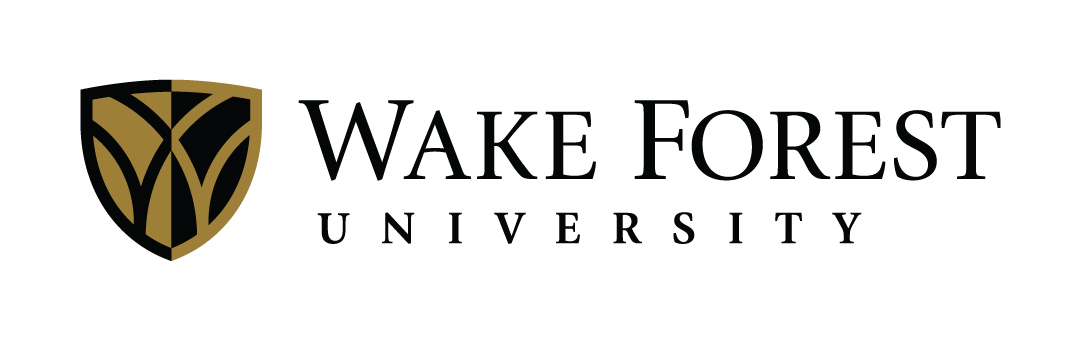 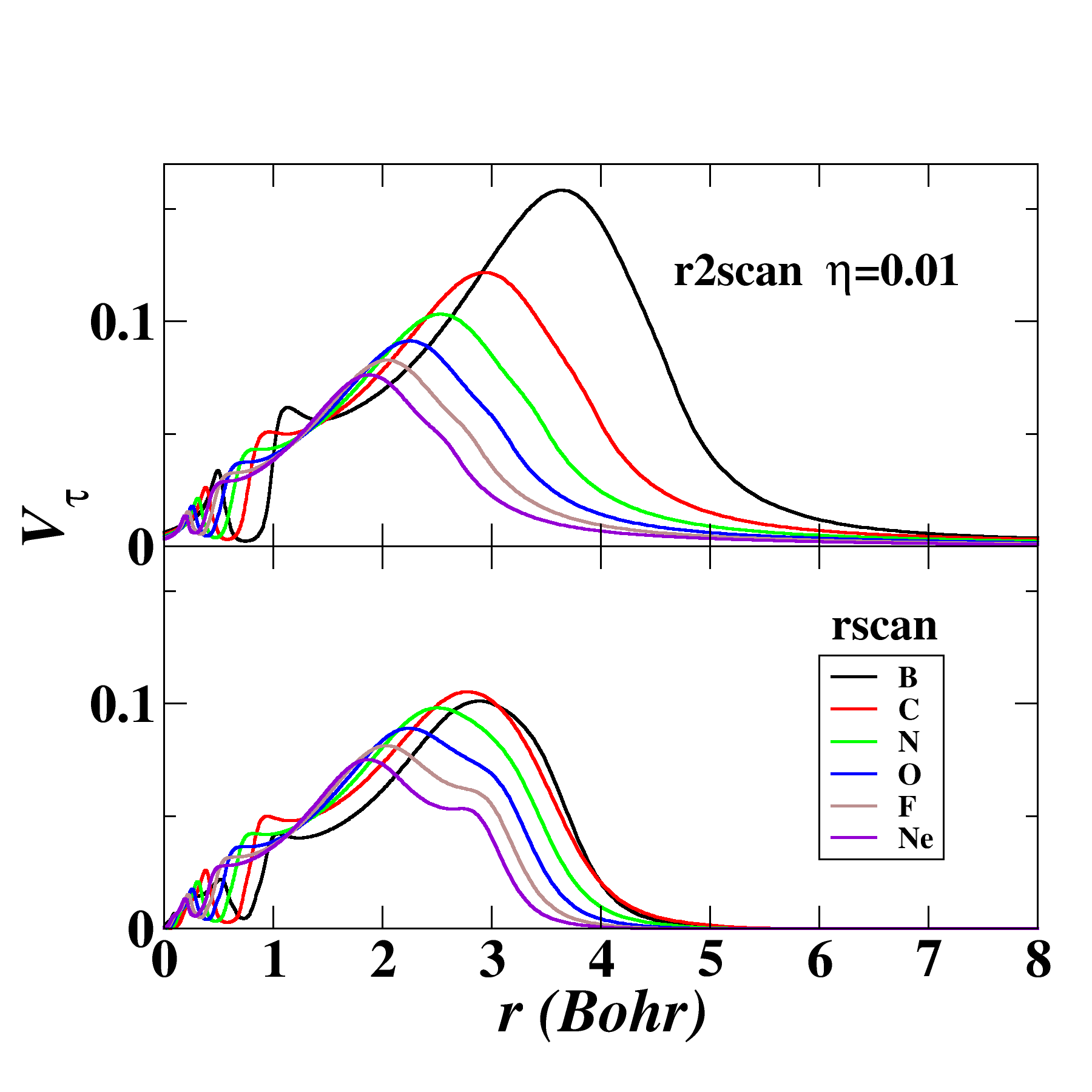 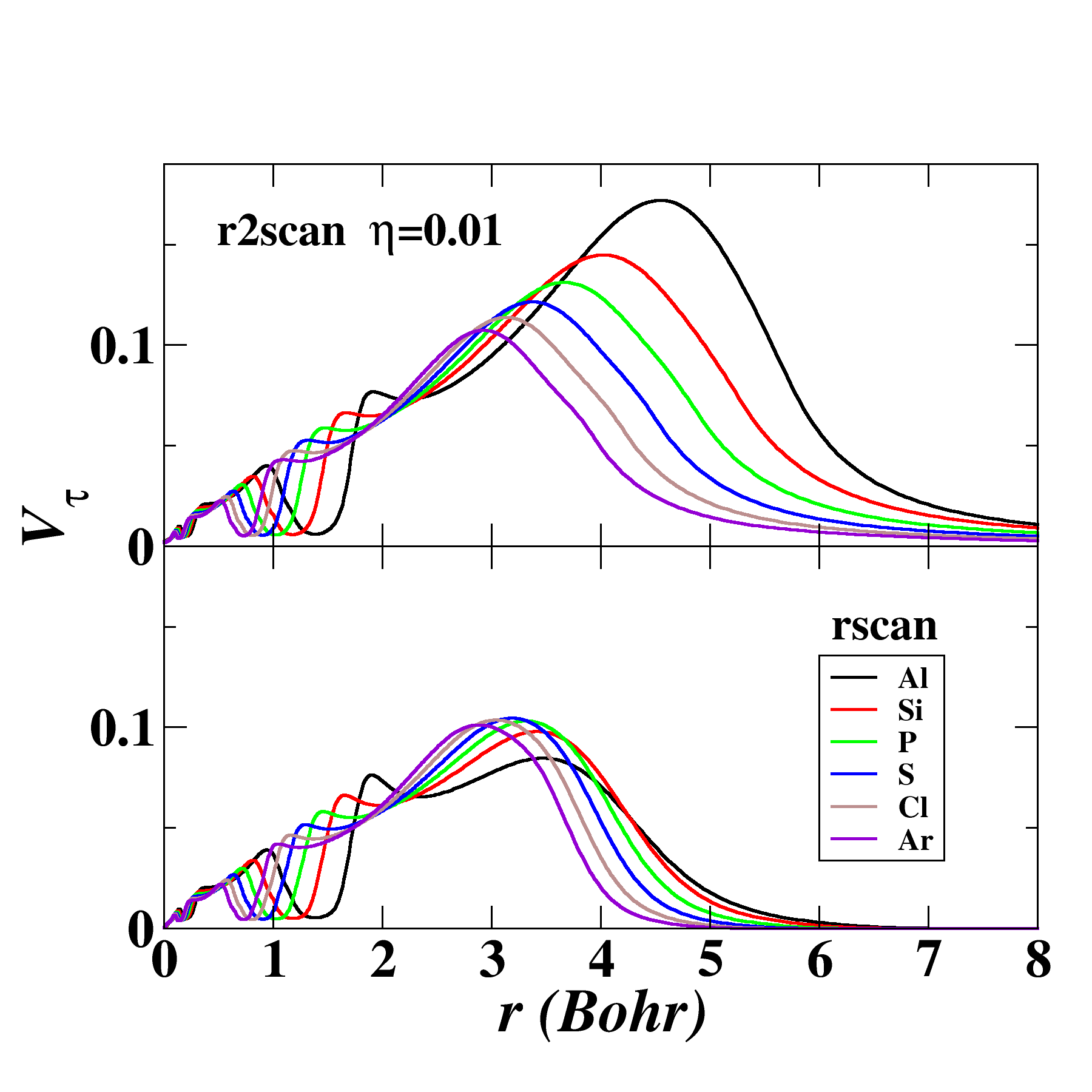 Al
B
Ne
Ar
6/1/2021
ABINIT Developer Workshop 2021
11
Some results for   Vxc(r) 
      comparing r2SCAN h=0.01 (Furness, 2020)
      with   rSCAN (Bartók, 2019)
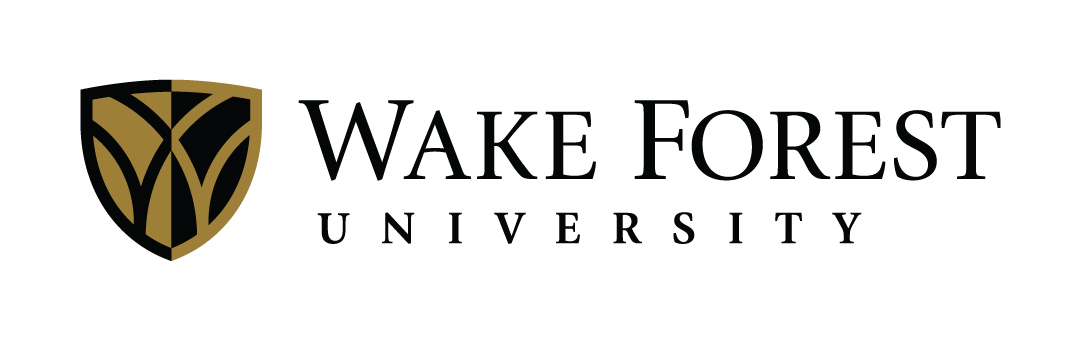 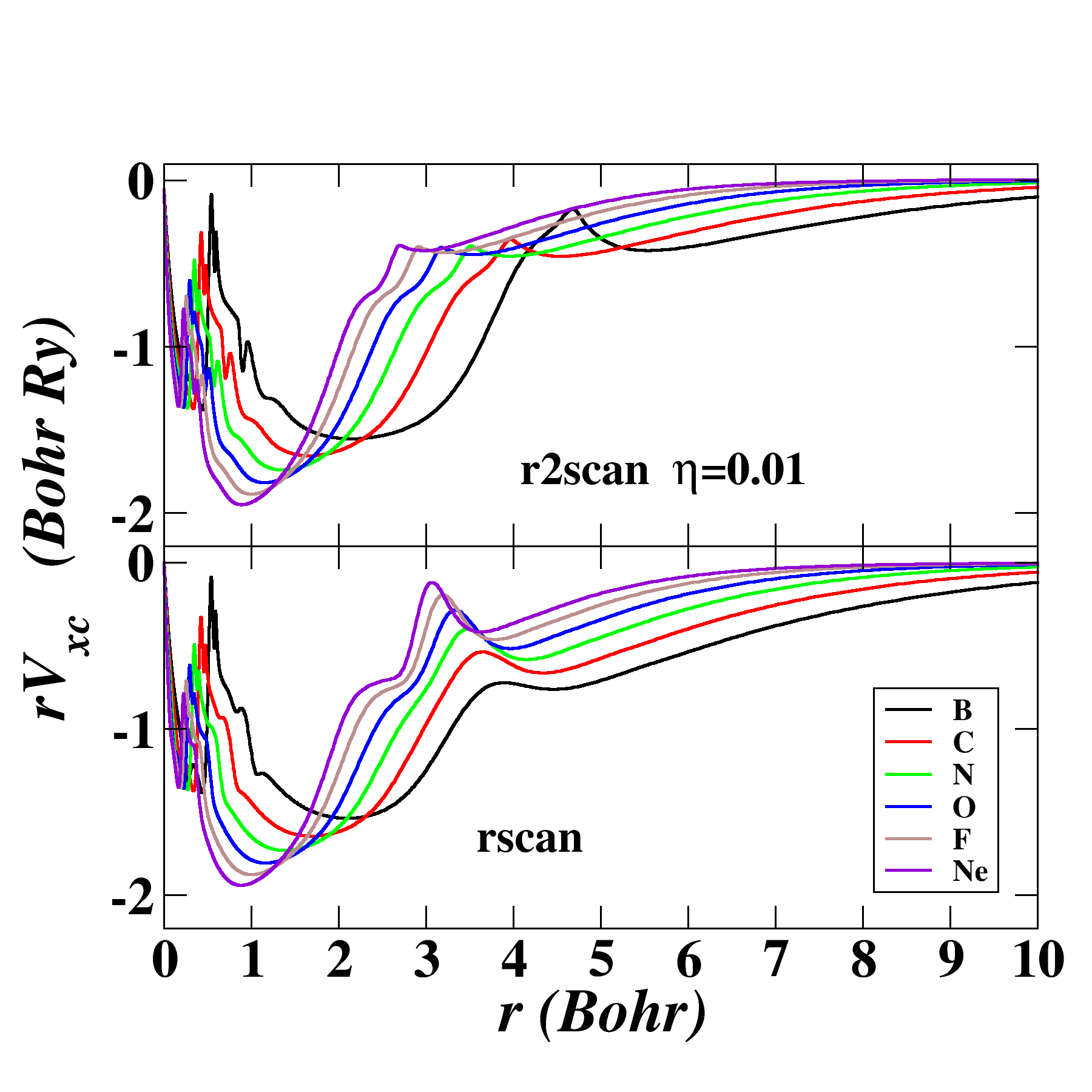 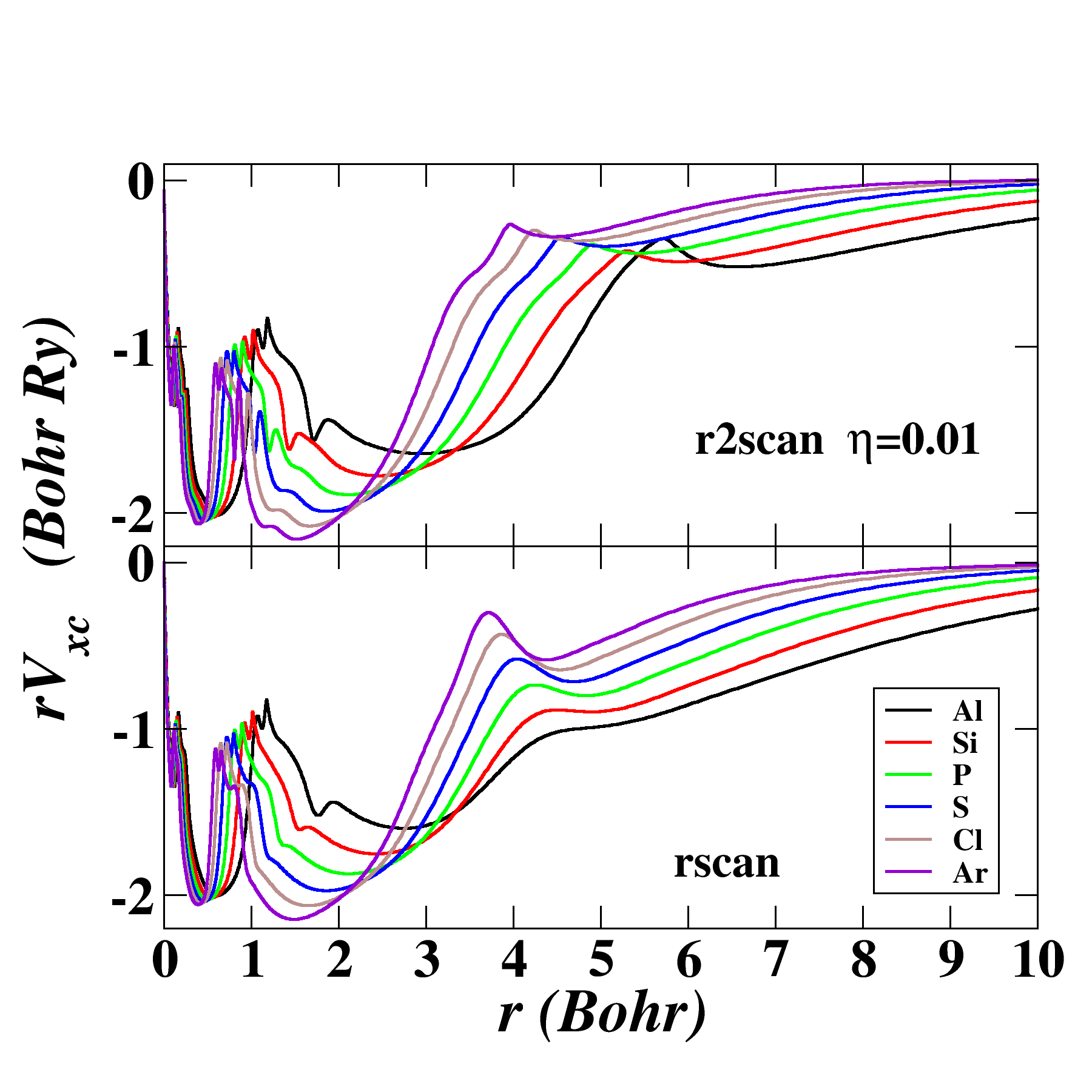 Ar
Ne
B
Al
6/1/2021
ABINIT Developer Workshop 2021
12
Self-consistent total energy results
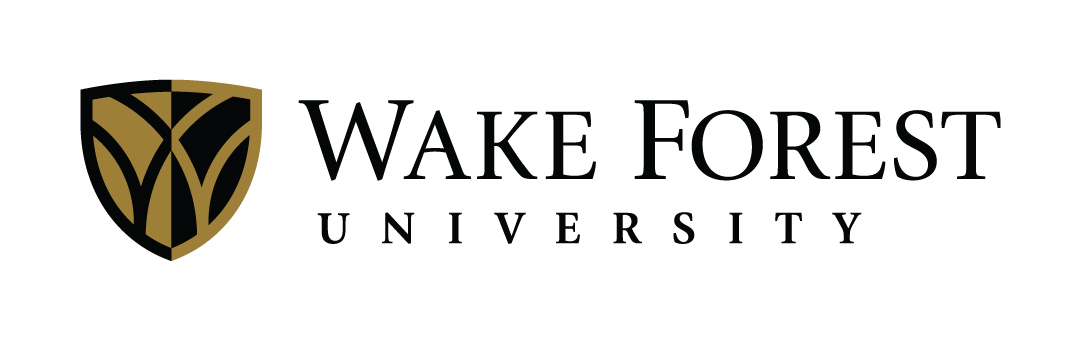 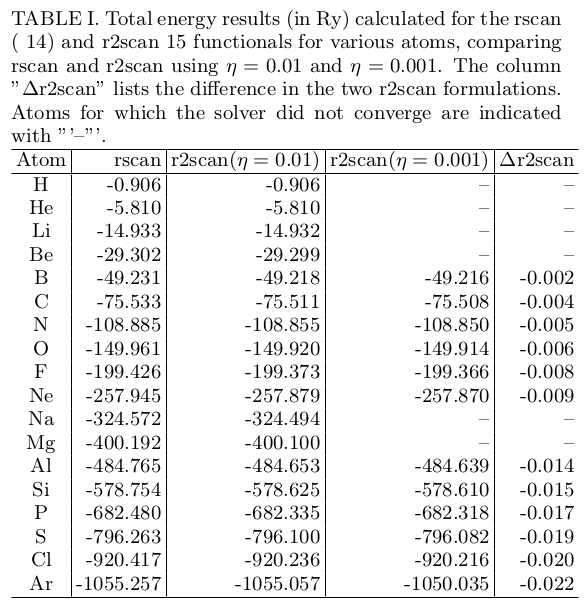 Find that self-consistency is hard to achieve for some atoms with the h=0.001 version of r2SCAN.
6/1/2021
ABINIT Developer Workshop 2021
13
How does the r2scan Vxc(r) compare with other functionals?
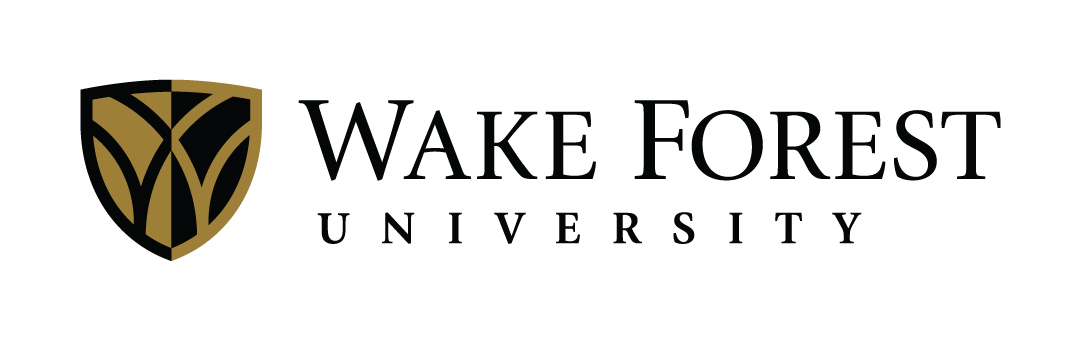 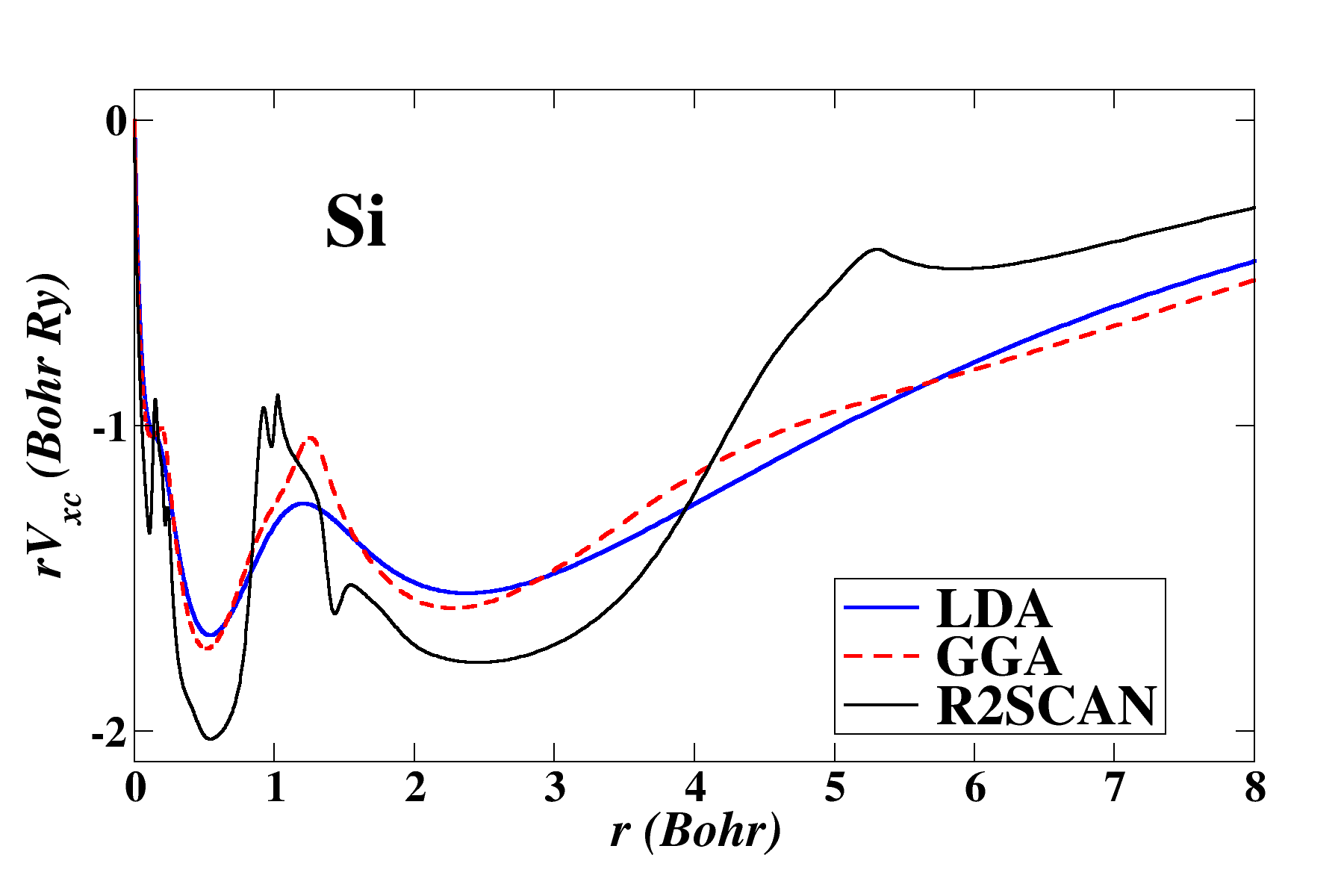 6/1/2021
ABINIT Developer Workshop 2021
14
Construction of PAW datasets
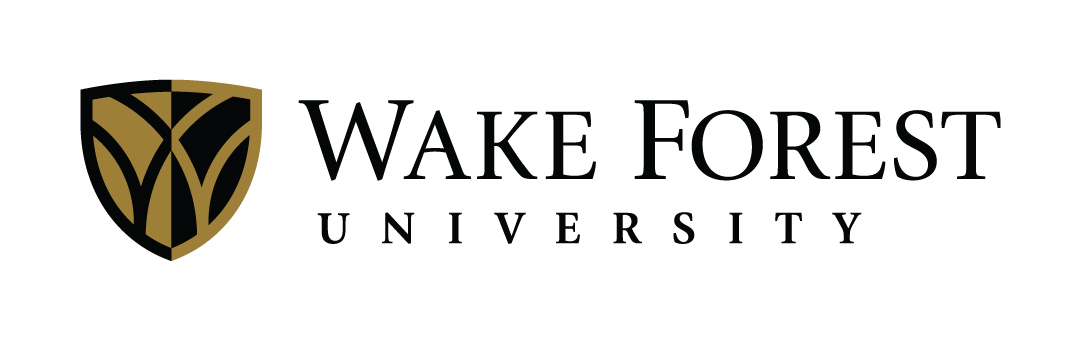 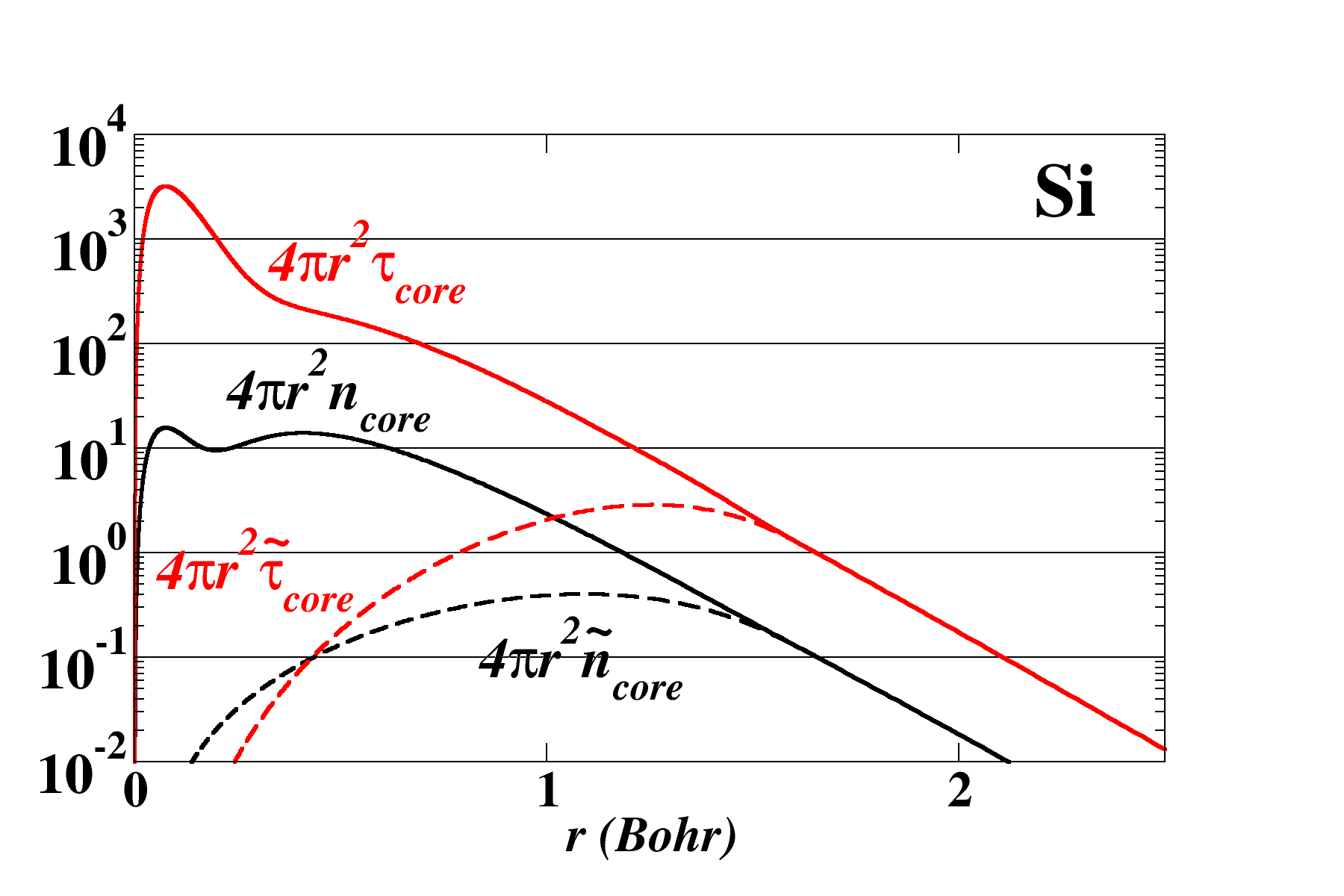 Core functions for Si atom --
rc
6/1/2021
ABINIT Developer Workshop 2021
15
Construction of PAW datasets  -- continued
The datasets are focused on the valence electrons and there are many formulations which can be adopted for use with the generalized Kohn-Sham PAW equations (although some schemes may be more difficult).
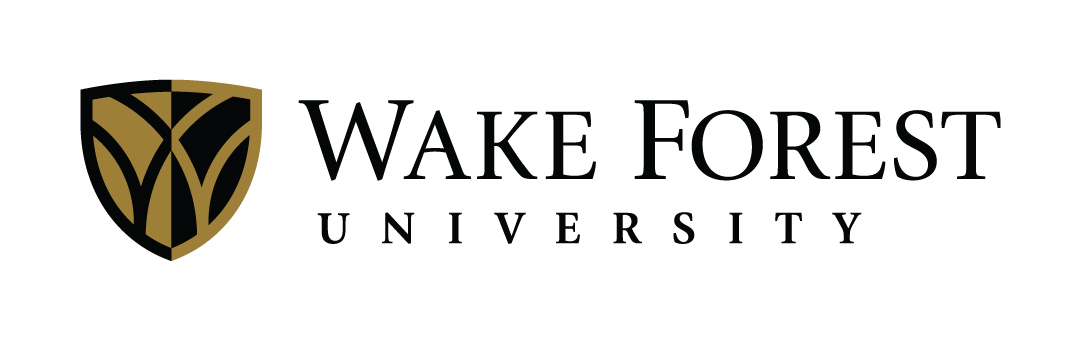 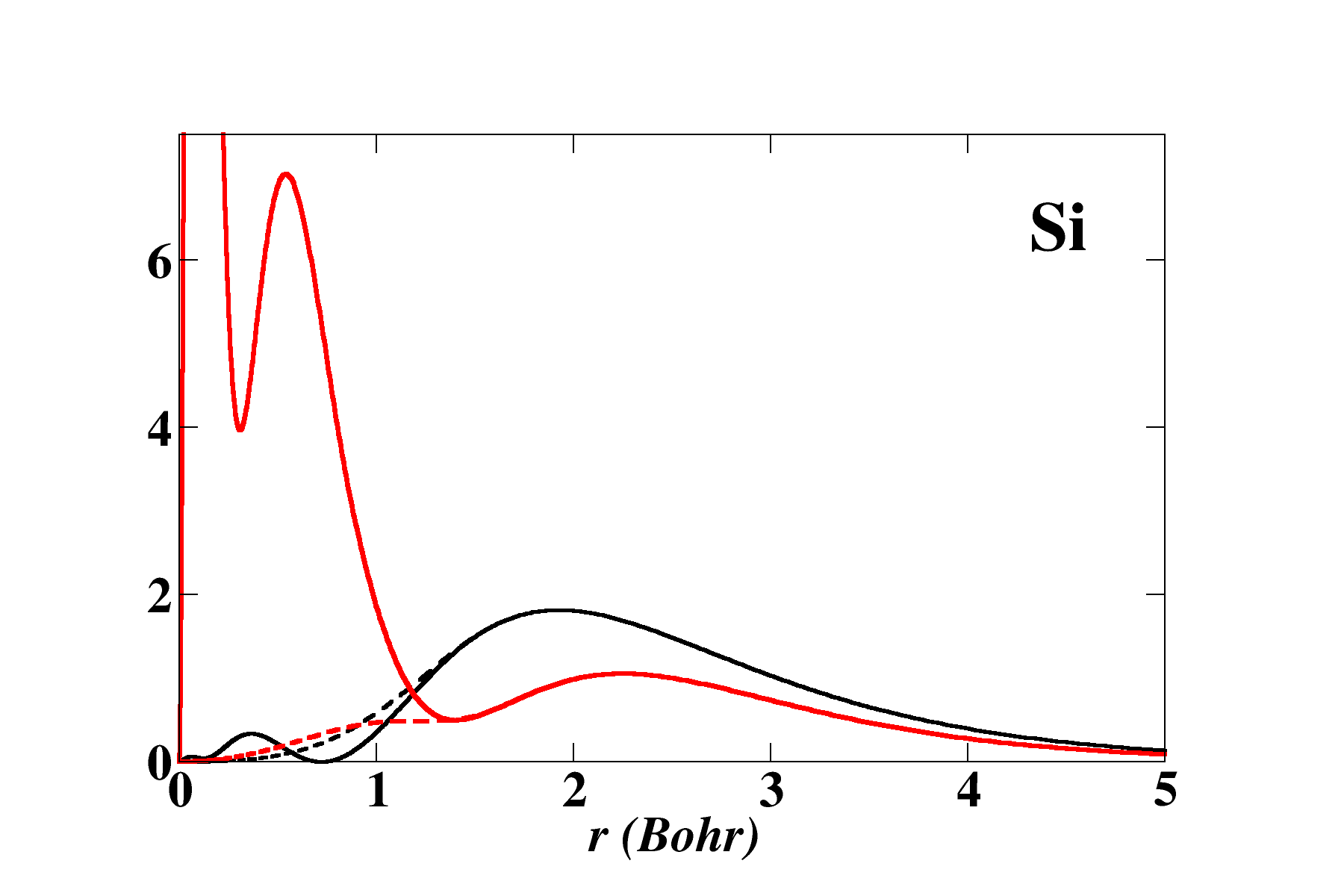 Valence functions for Si atom
rc
6/1/2021
ABINIT Developer Workshop 2021
16
Construction of PAW datasets  -- continued
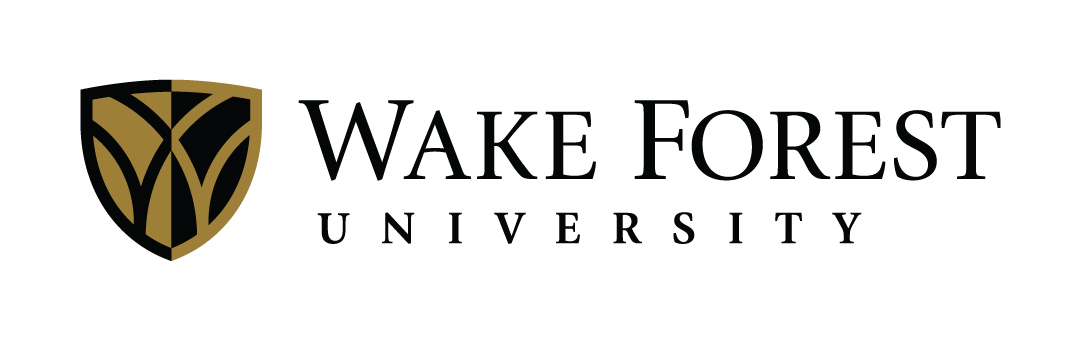 Dimensionless kinetic potential and kinetic pseudopotential for Si for r2SCAN h=0.01
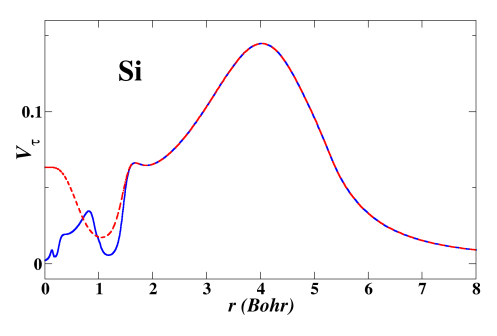 6/1/2021
ABINIT Developer Workshop 2021
17
Construction of PAW datasets  -- continued
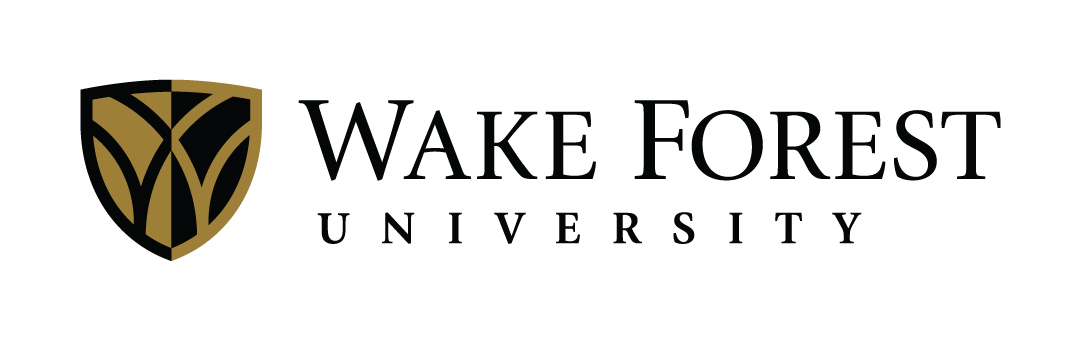 Exchange-correlation potential and pseudopotential for Si for r2SCAN h=0.01
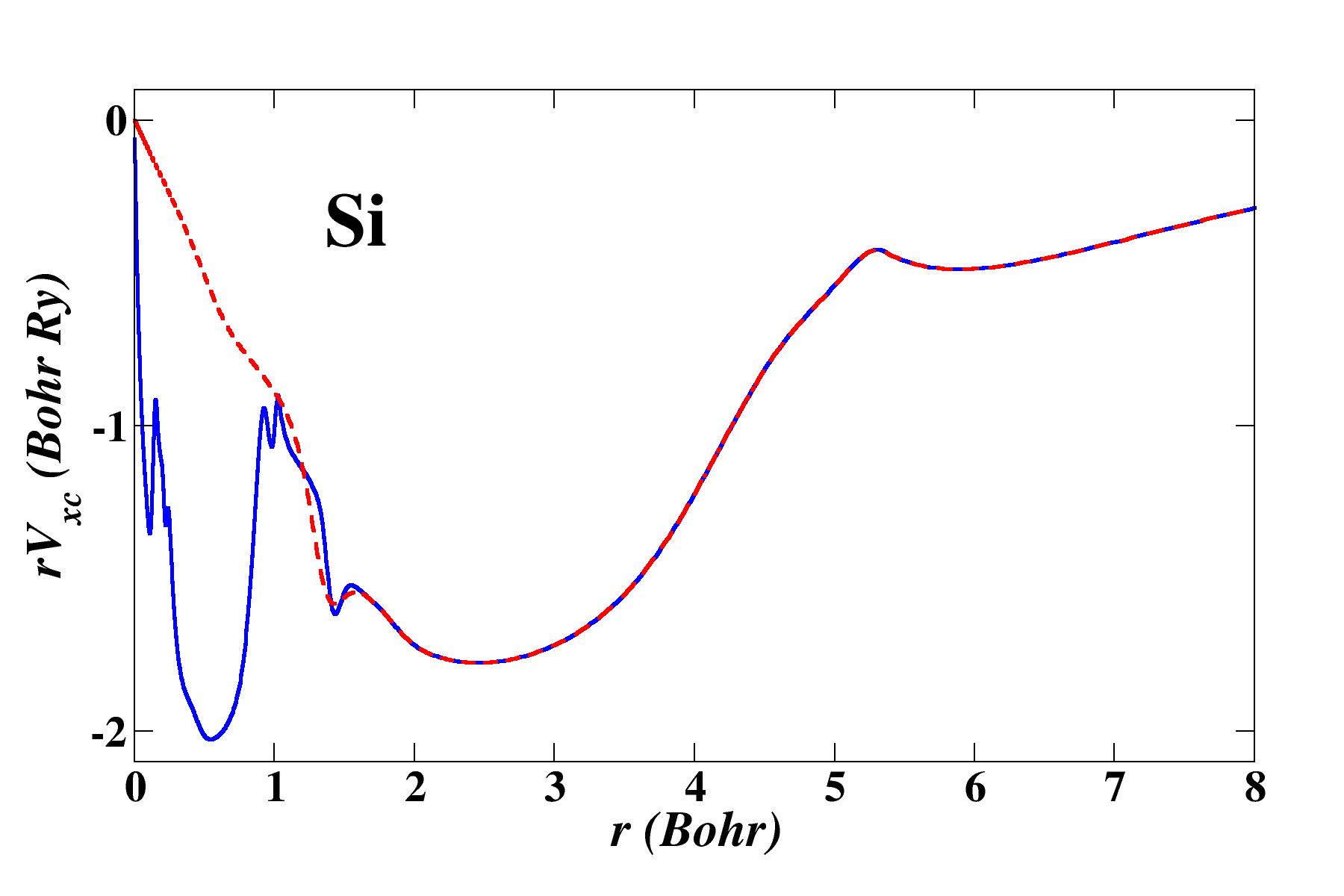 6/1/2021
ABINIT Developer Workshop 2021
18
Construction of PAW datasets  -- continued

Various schemes to constructed screened pseudopotential –
http://pwpaw.wfu.edu
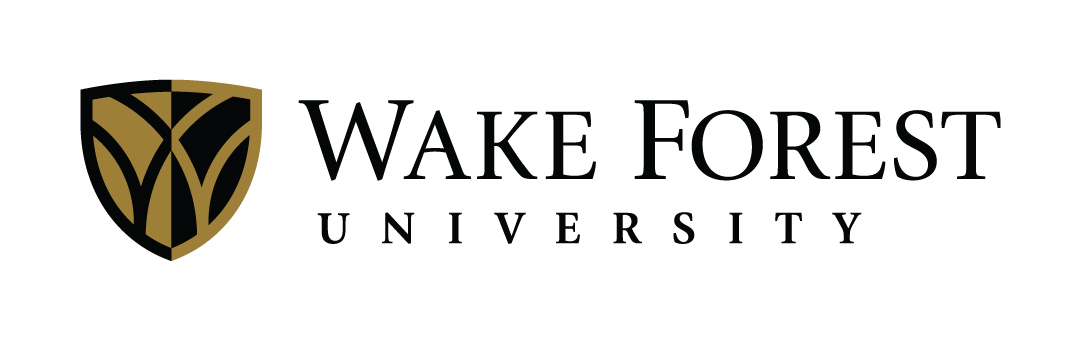 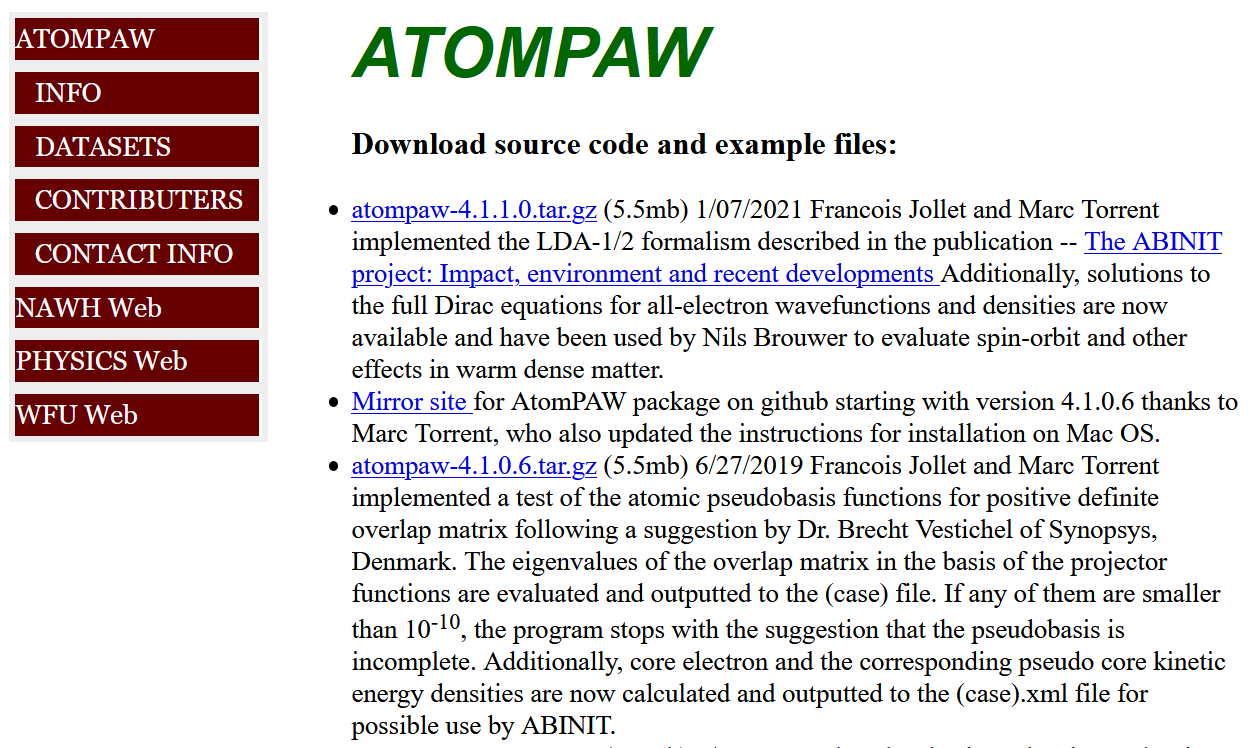 6/1/2021
ABINIT Developer Workshop 2021
19
Construction of PAW datasets  -- continued

Various schemes to constructed screened pseudopotential – VPS(r)
http://pwpaw.wfu.edu    specifically from Marc Torrent’s usersguide
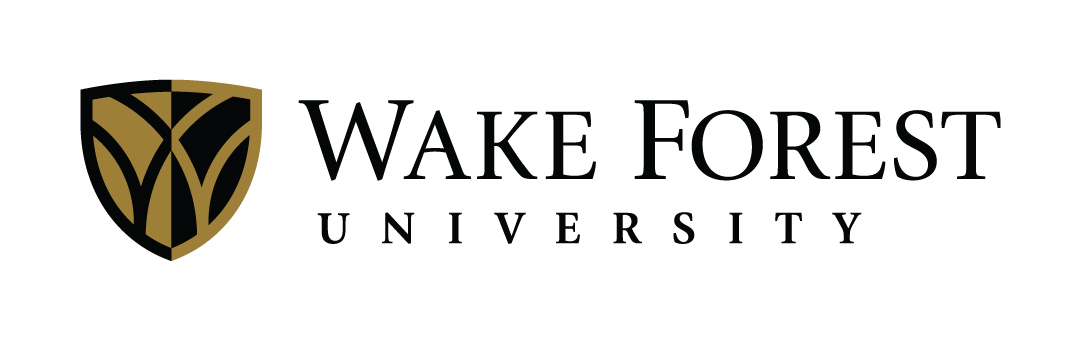 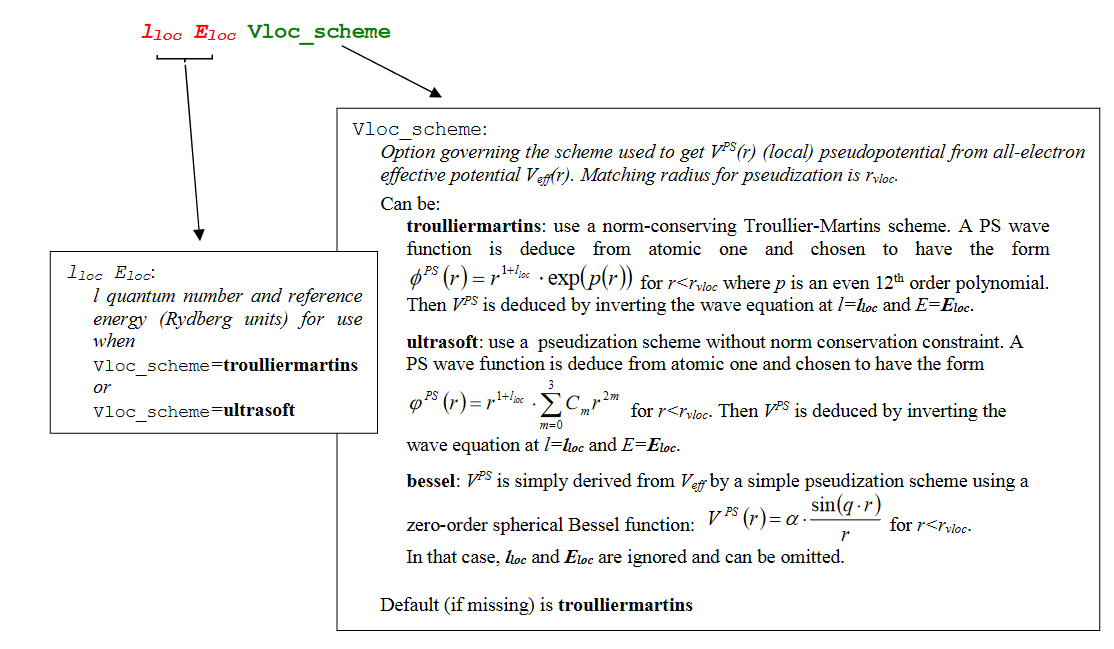 For now, added VPSMATCHNC/VPSMATCHNNC similar to “ultrasoft” with or without norm conservation.
6/1/2021
ABINIT Developer Workshop 2021
20
Construction of PAW datasets  -- continued

Determine ionic pseudopotential by unscreening  VPS(r)
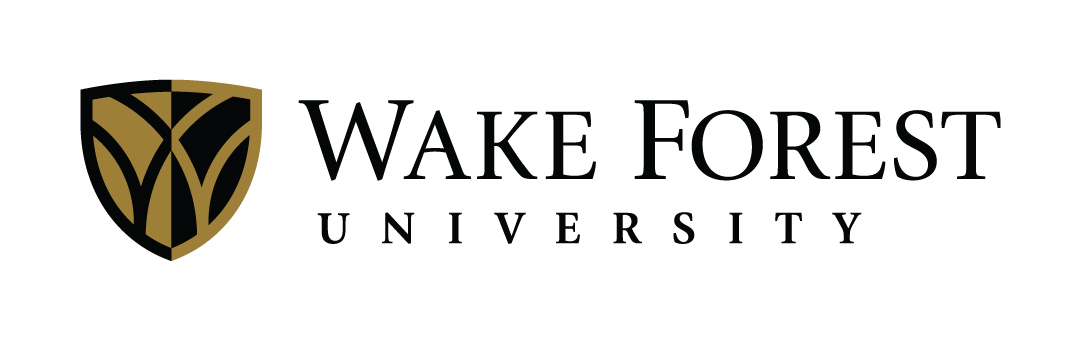 Ionic pseudopotential for Si for r2SCAN h=0.01
in comparison with LDA and GGA
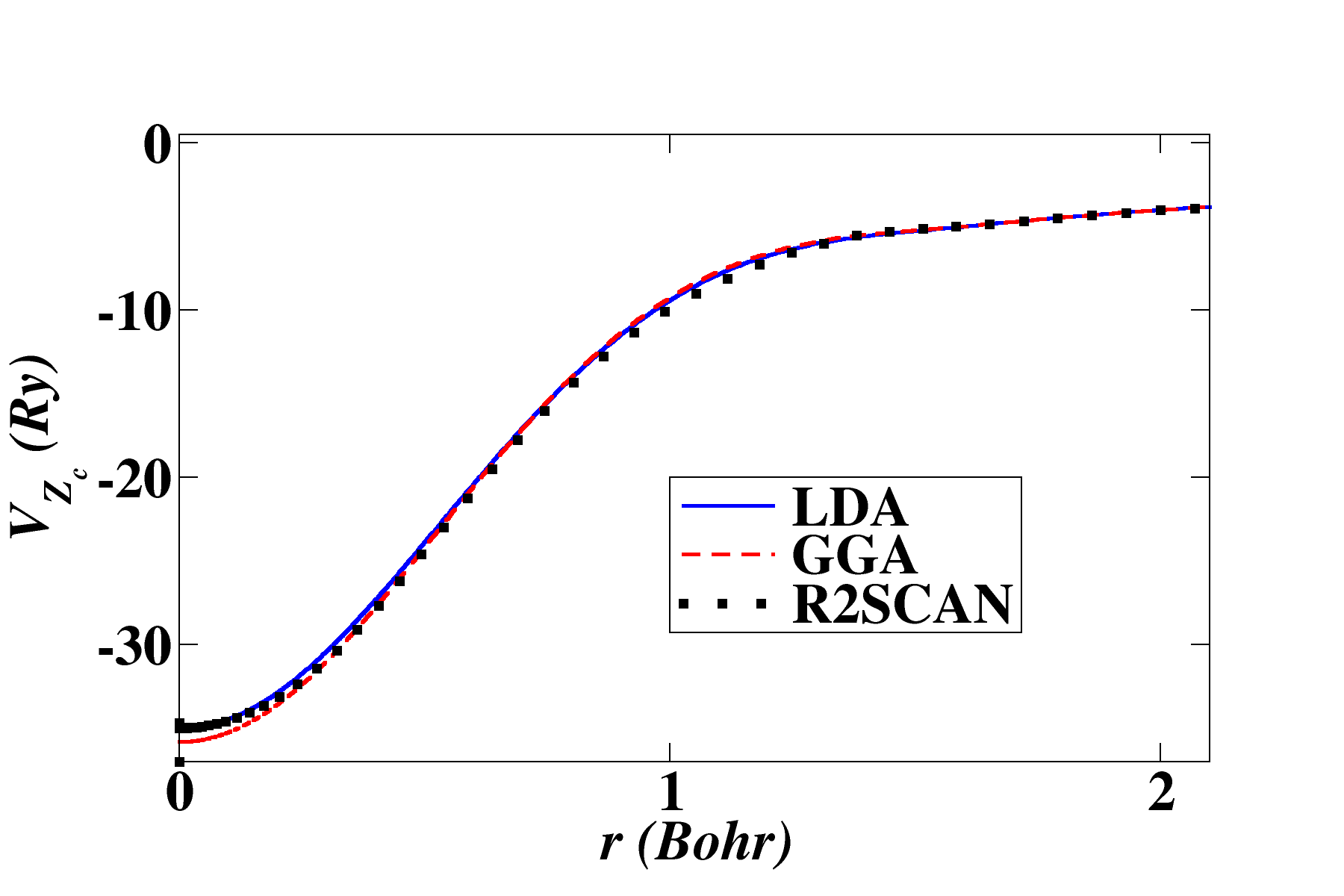 Si
VPSMATCHNC option
6/1/2021
ABINIT Developer Workshop 2021
21
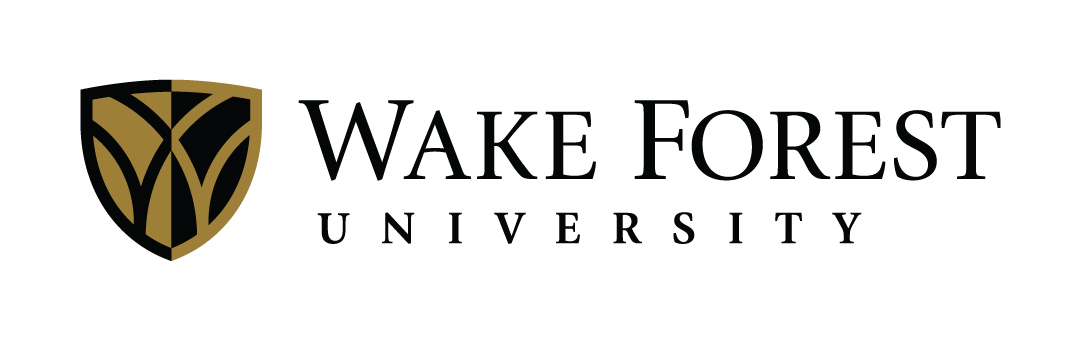 To do list
Develop a self-consistent all electron atomic solver for the generalized Kohn-Sham equations needed to evaluate exchange-correlation functionals having the   meta-GGA form.

Adapt pseudization schemes for basis and projector functions for use in the generalized Kohn-Sham formalism.

Test and evaluate.
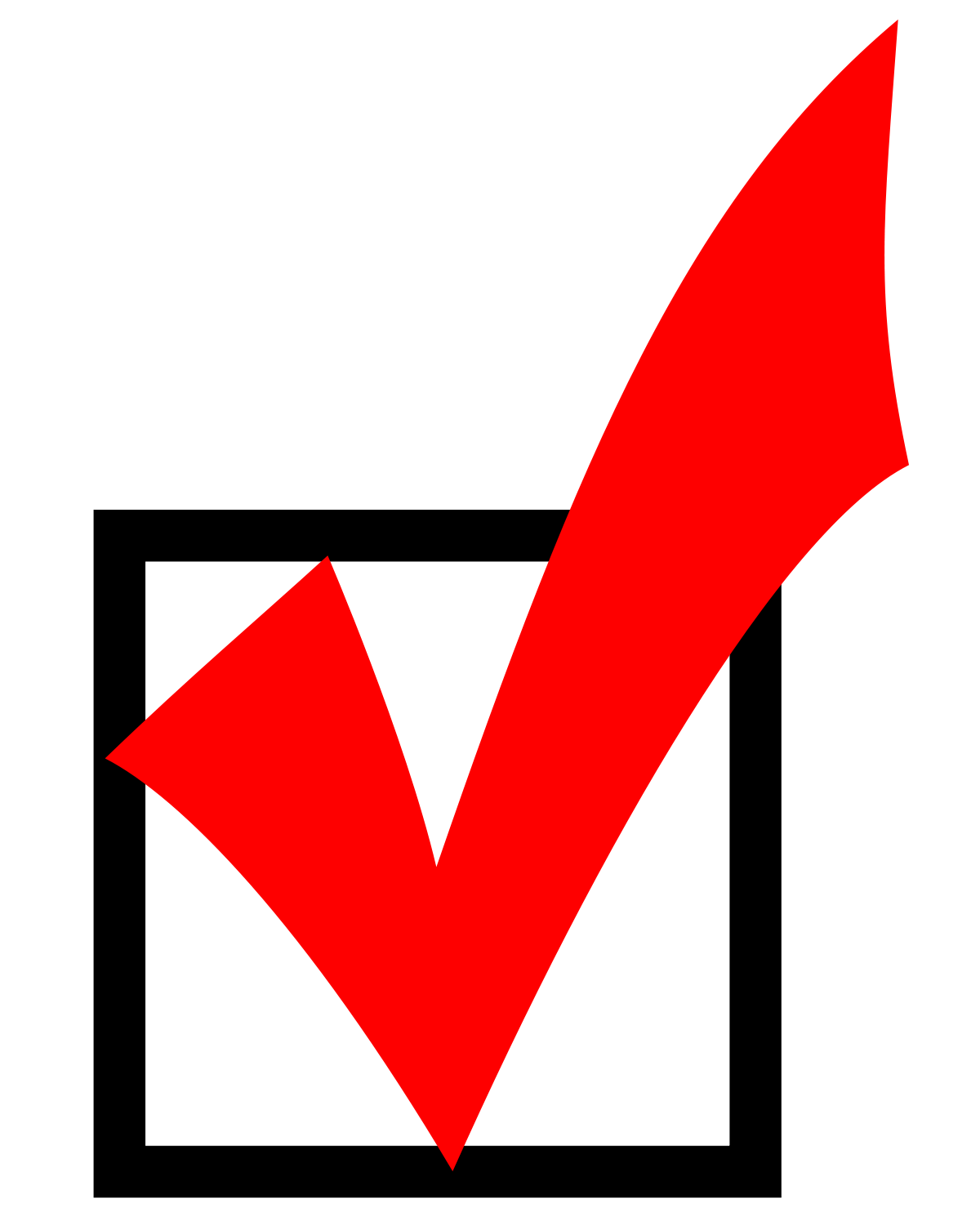 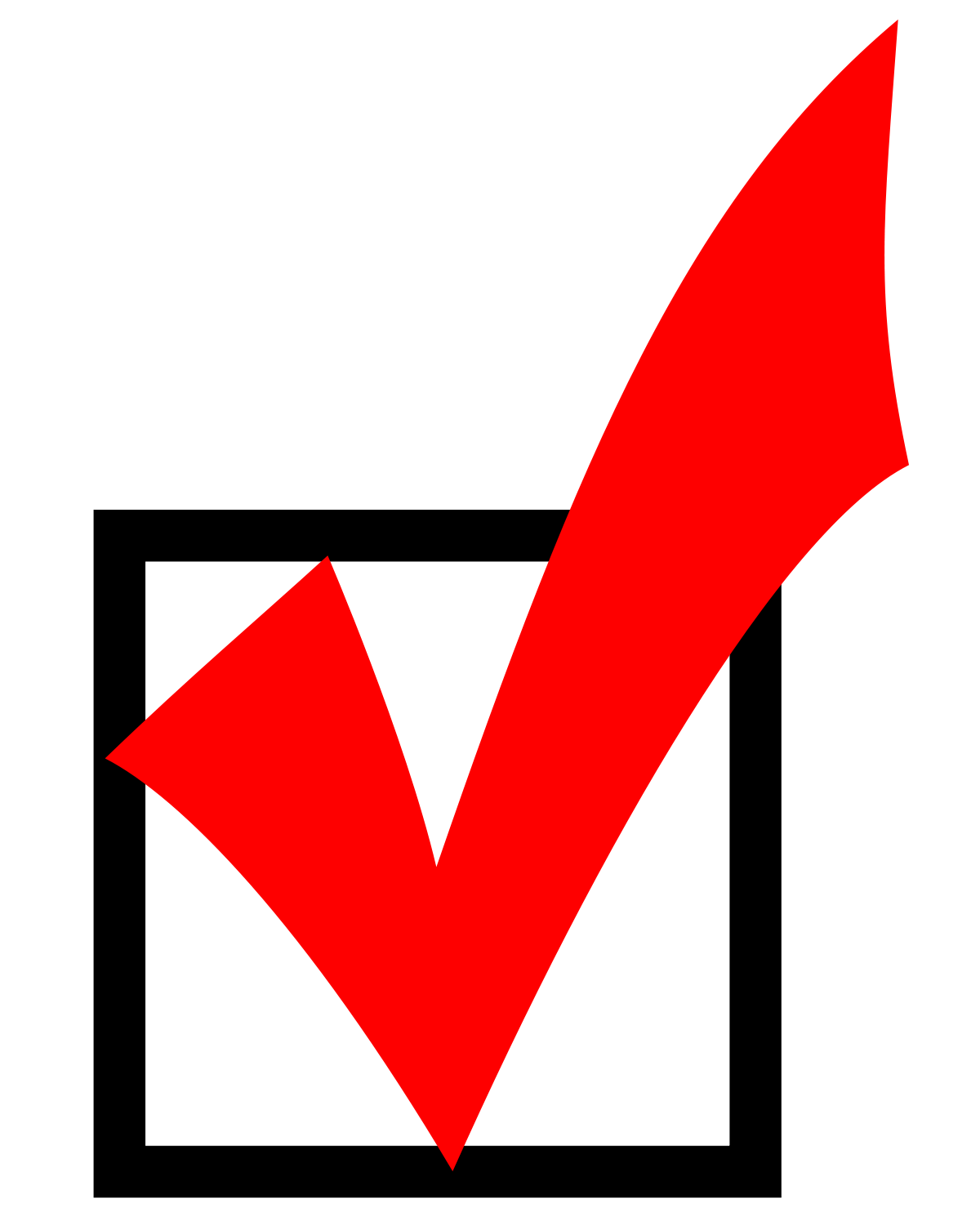 3
4
Still to do
6/1/2021
ABINIT Developer Workshop 2021
22
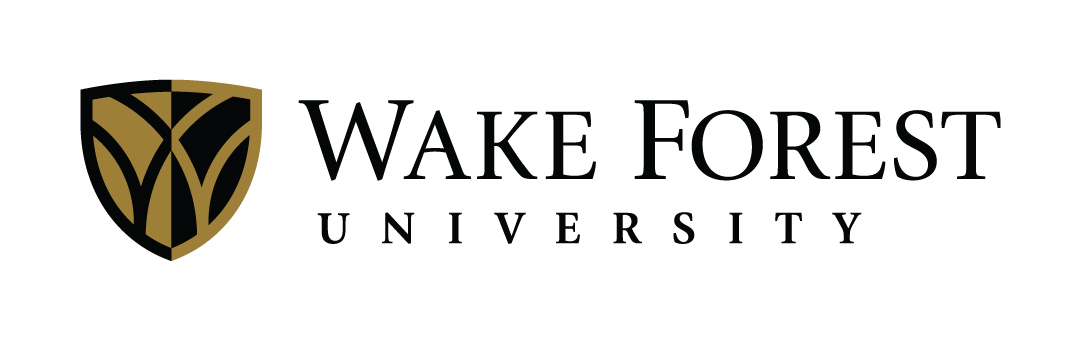 Additional considerations

How sensitive are the results to the dataset?

Given apparently reasonable results for r2SCAN h=0.01, should  we stick with that form or work harder on the solver?    (Perhaps should also consult with Tulane/Temple developers.)

Not all pseudization schemes are easily converted for use in generalized density functional formulation due to the dimensionless kinetic energy potential term.  Which ones should we try to preserve?

Further considerations?
6/1/2021
ABINIT Developer Workshop 2021
23